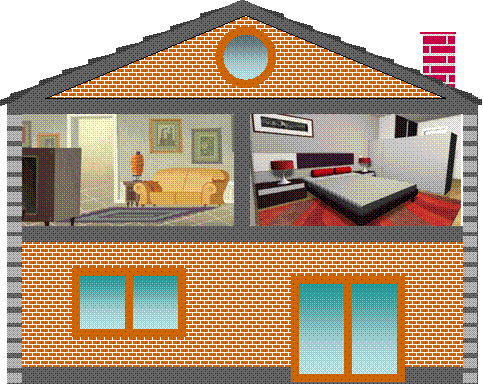 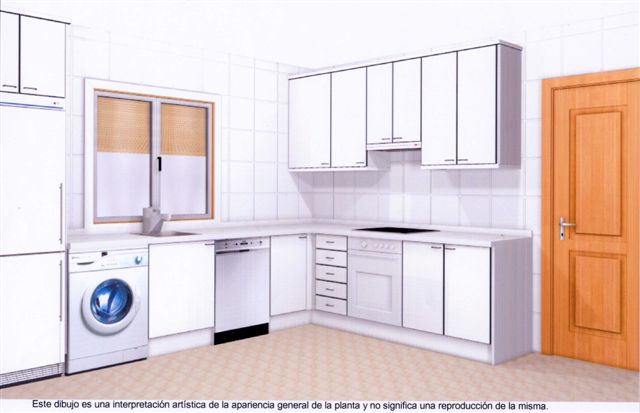 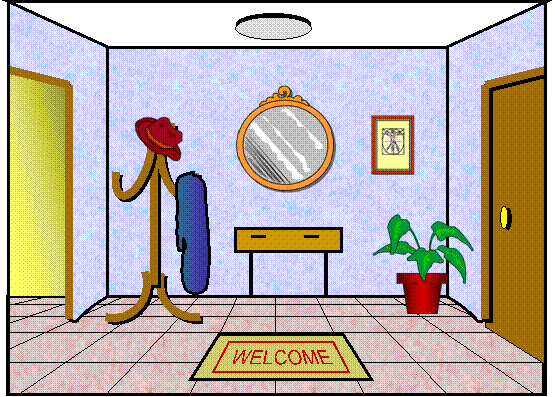 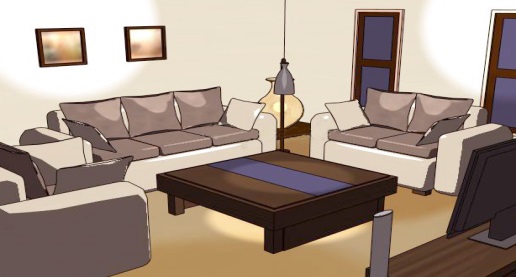 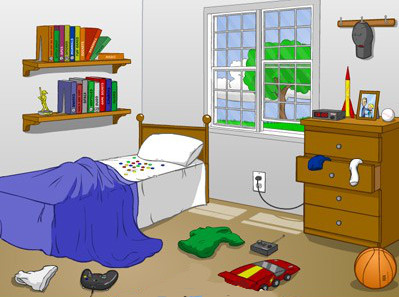 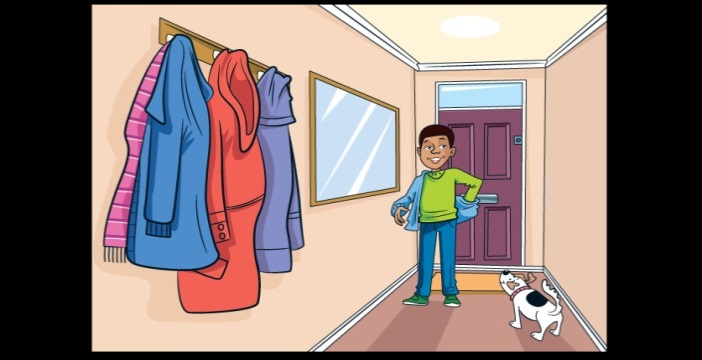 1 / 13
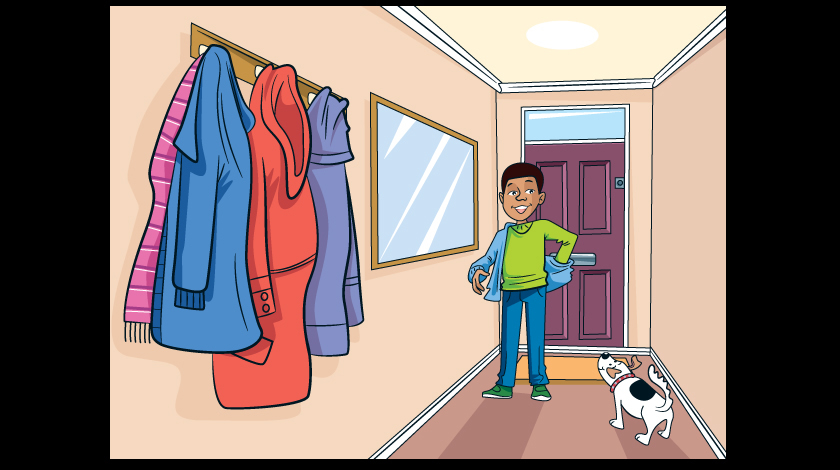 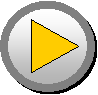 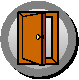 hallway
2 / 13
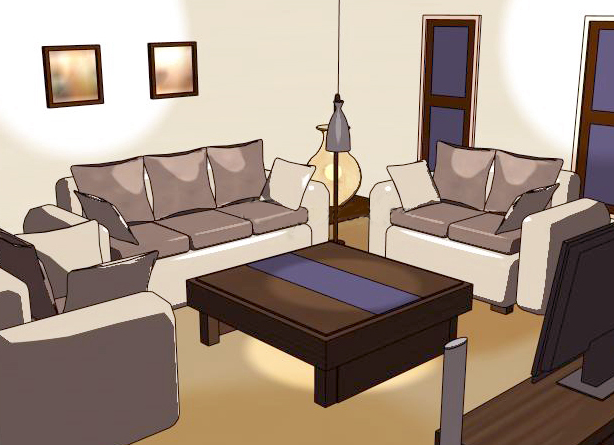 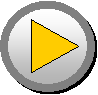 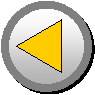 living room
3 / 13
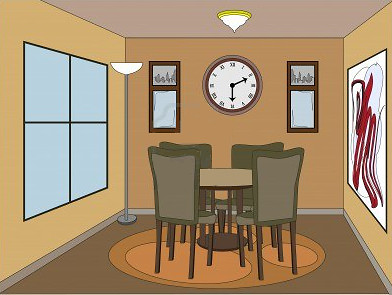 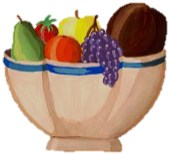 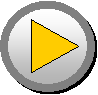 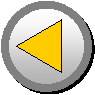 dining room
4 / 13
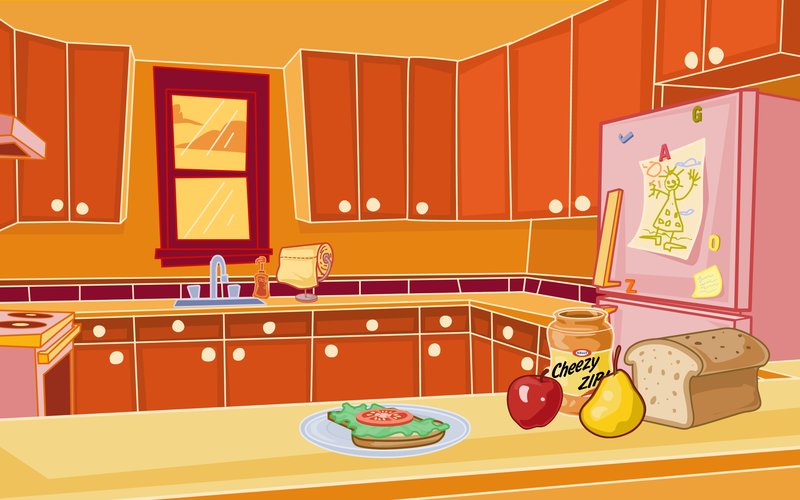 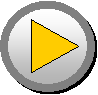 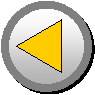 kitchen
5 / 13
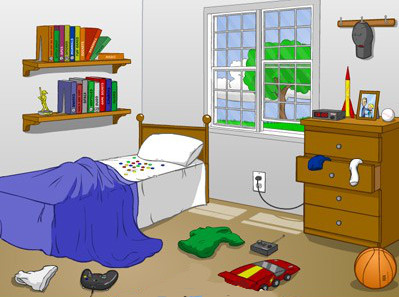 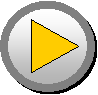 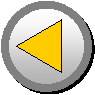 bedroom
6 / 13
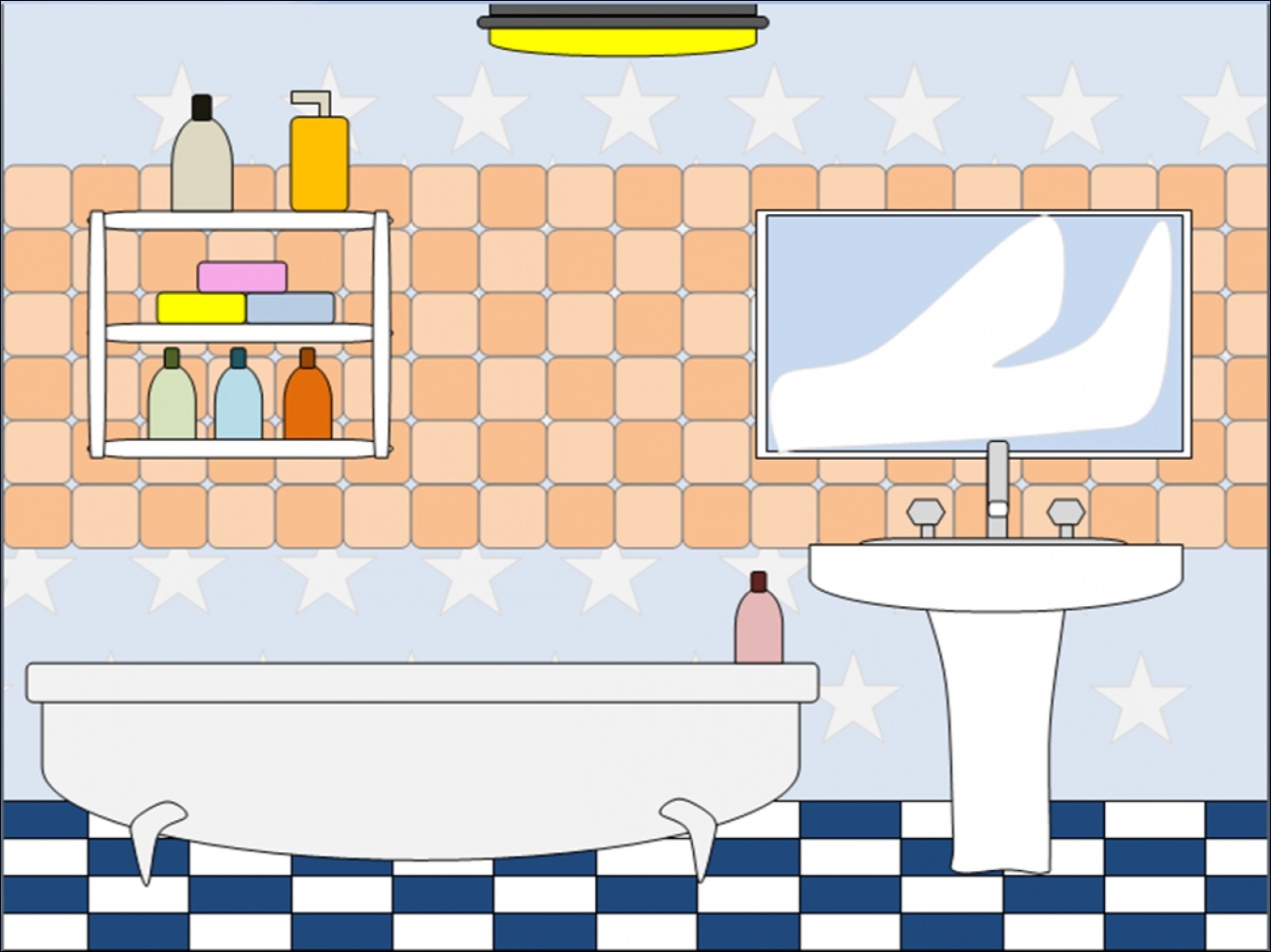 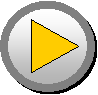 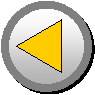 bathroom
7 / 13
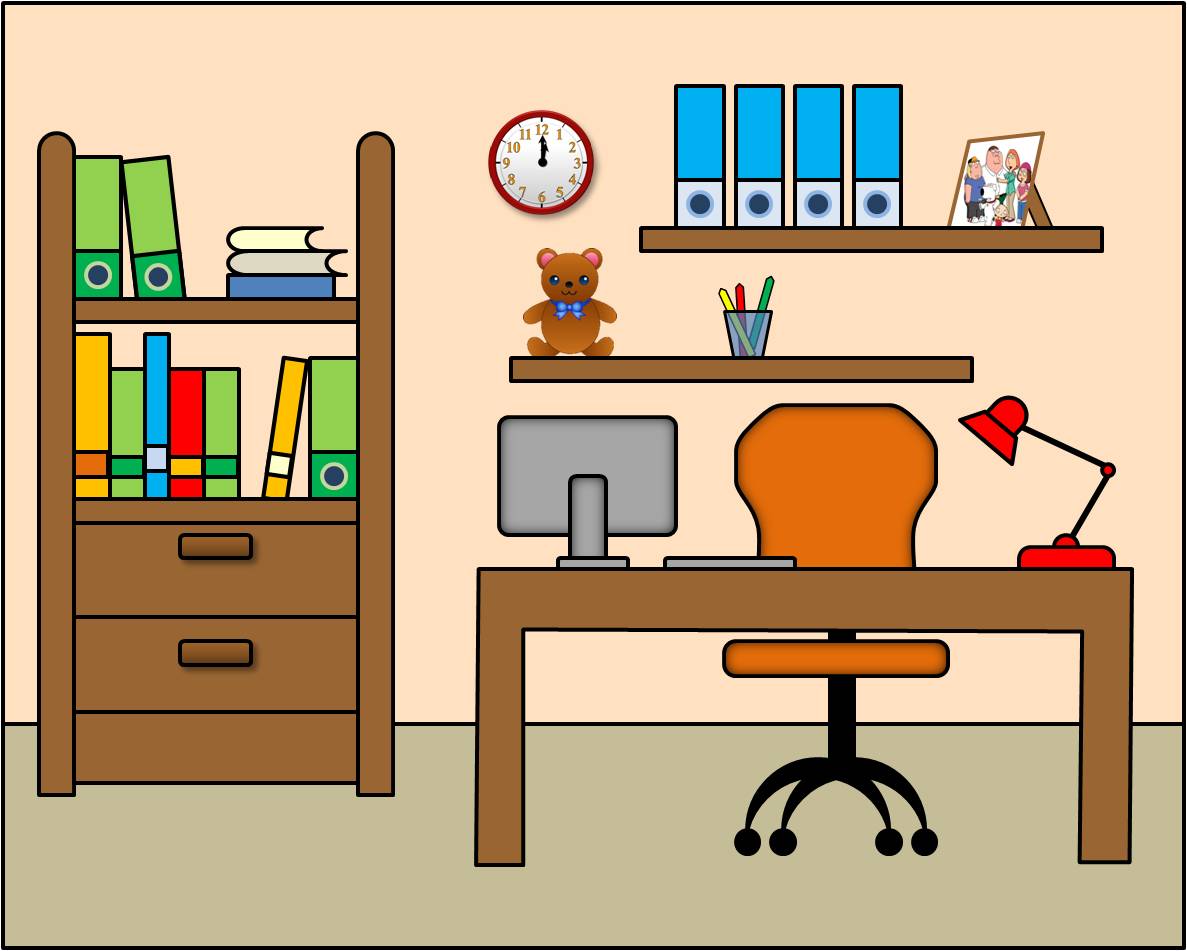 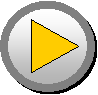 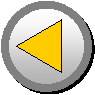 study room
7 / 13
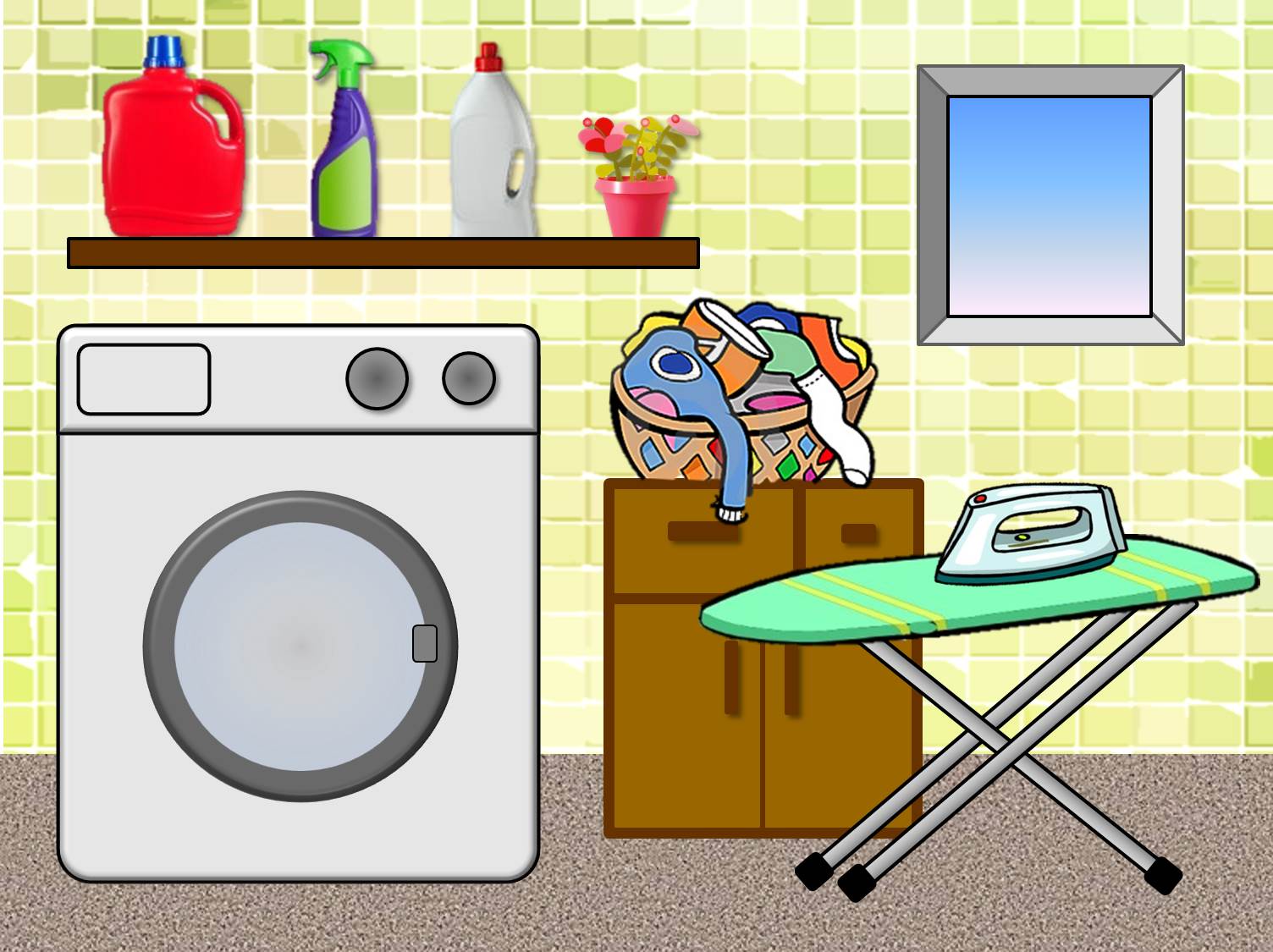 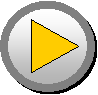 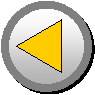 laundry room
8 / 13
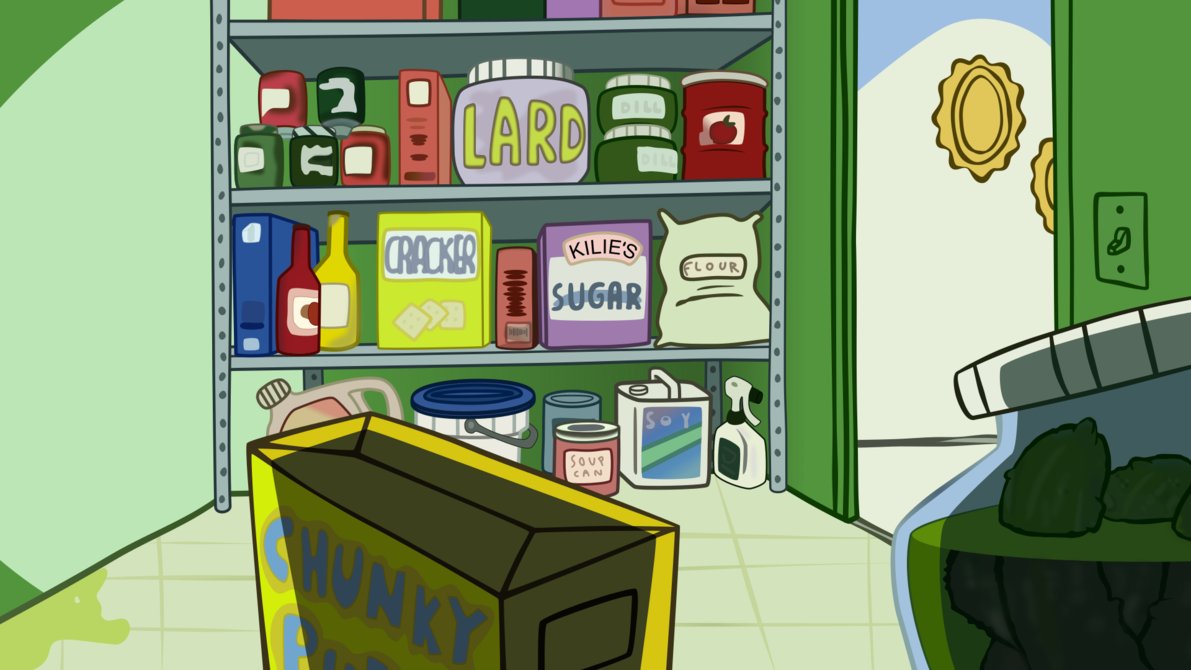 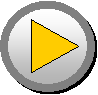 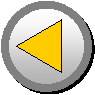 pantry
9 / 13
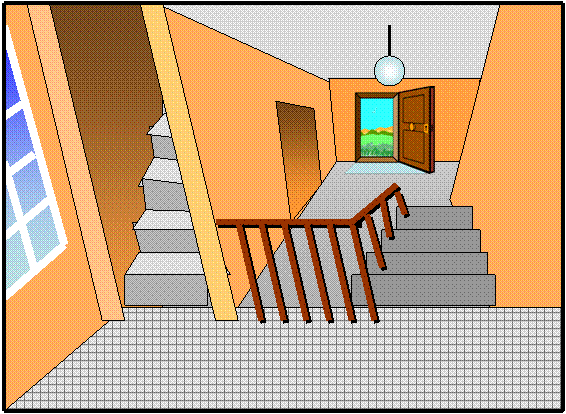 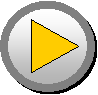 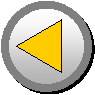 stairs
10 / 13
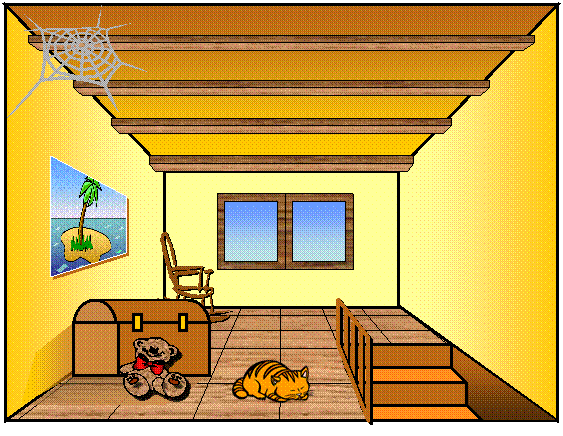 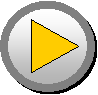 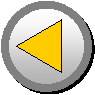 attic
11 / 13
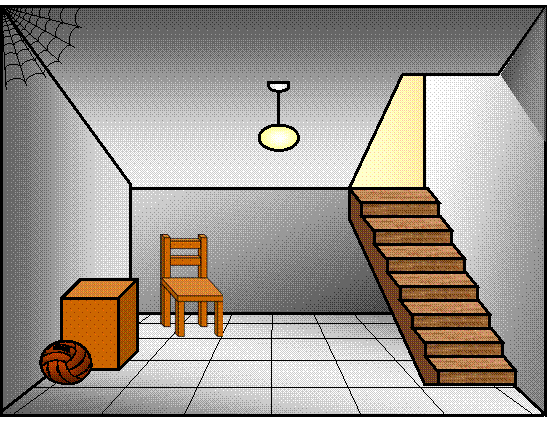 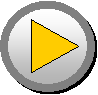 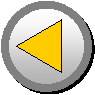 basement
12 / 13
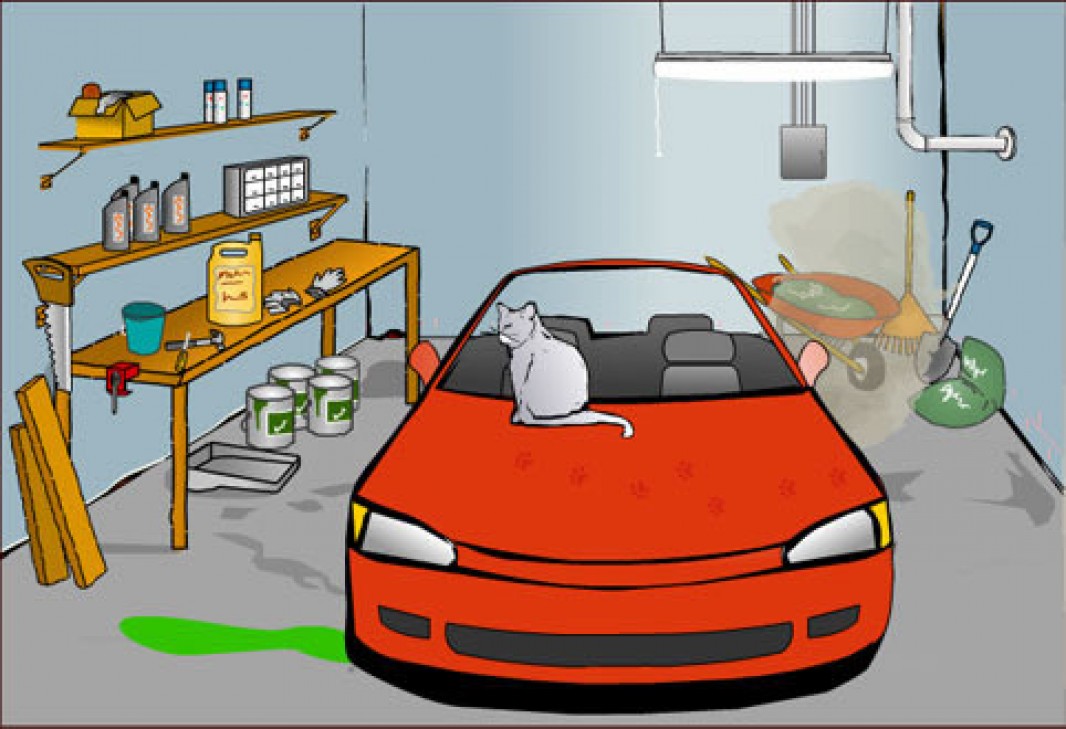 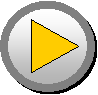 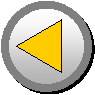 garage
13 / 13
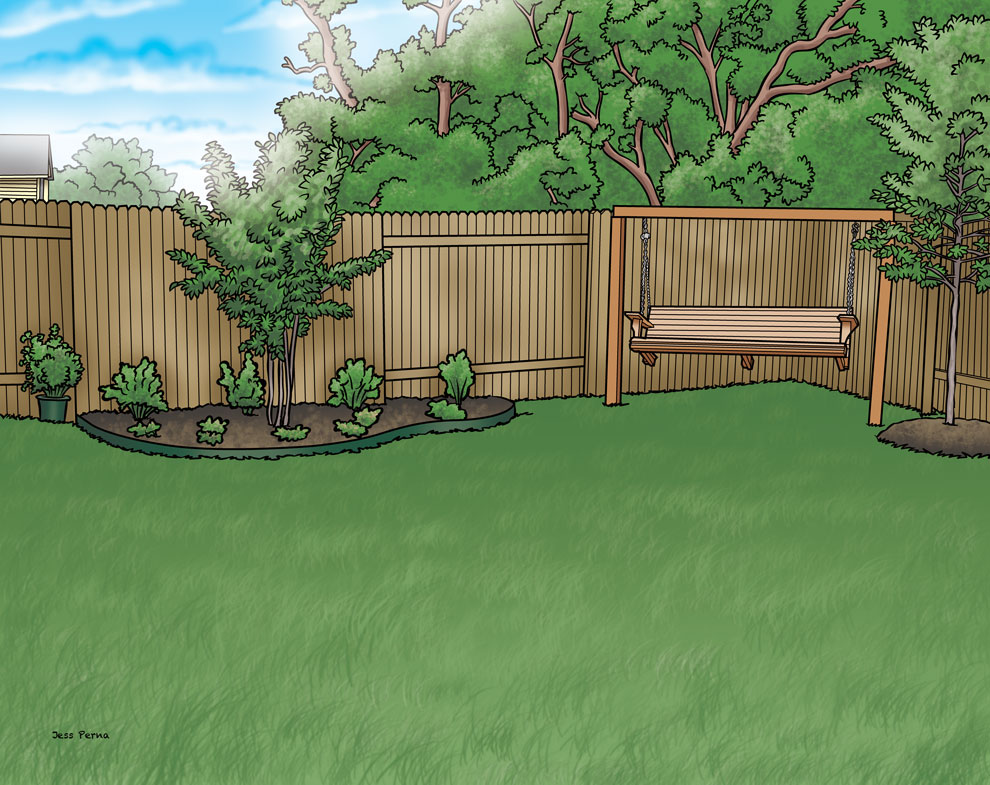 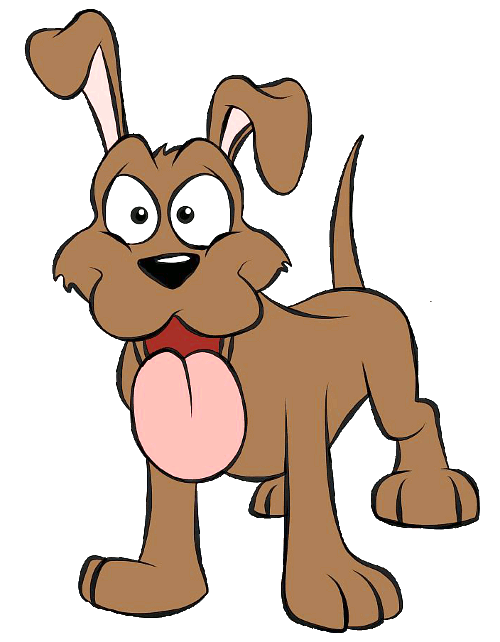 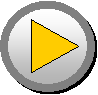 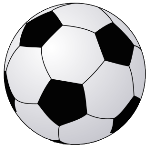 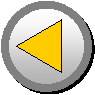 backyard
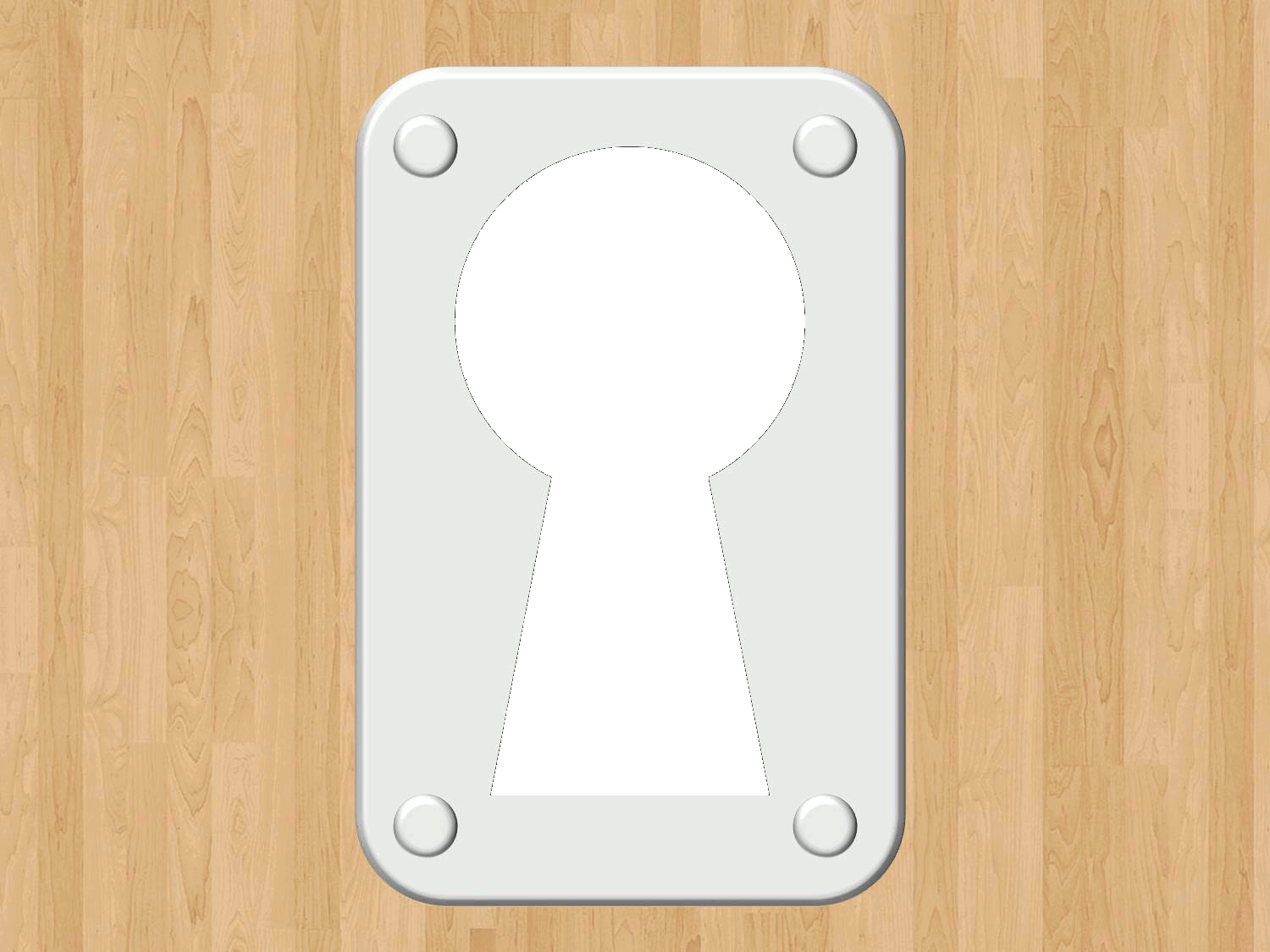 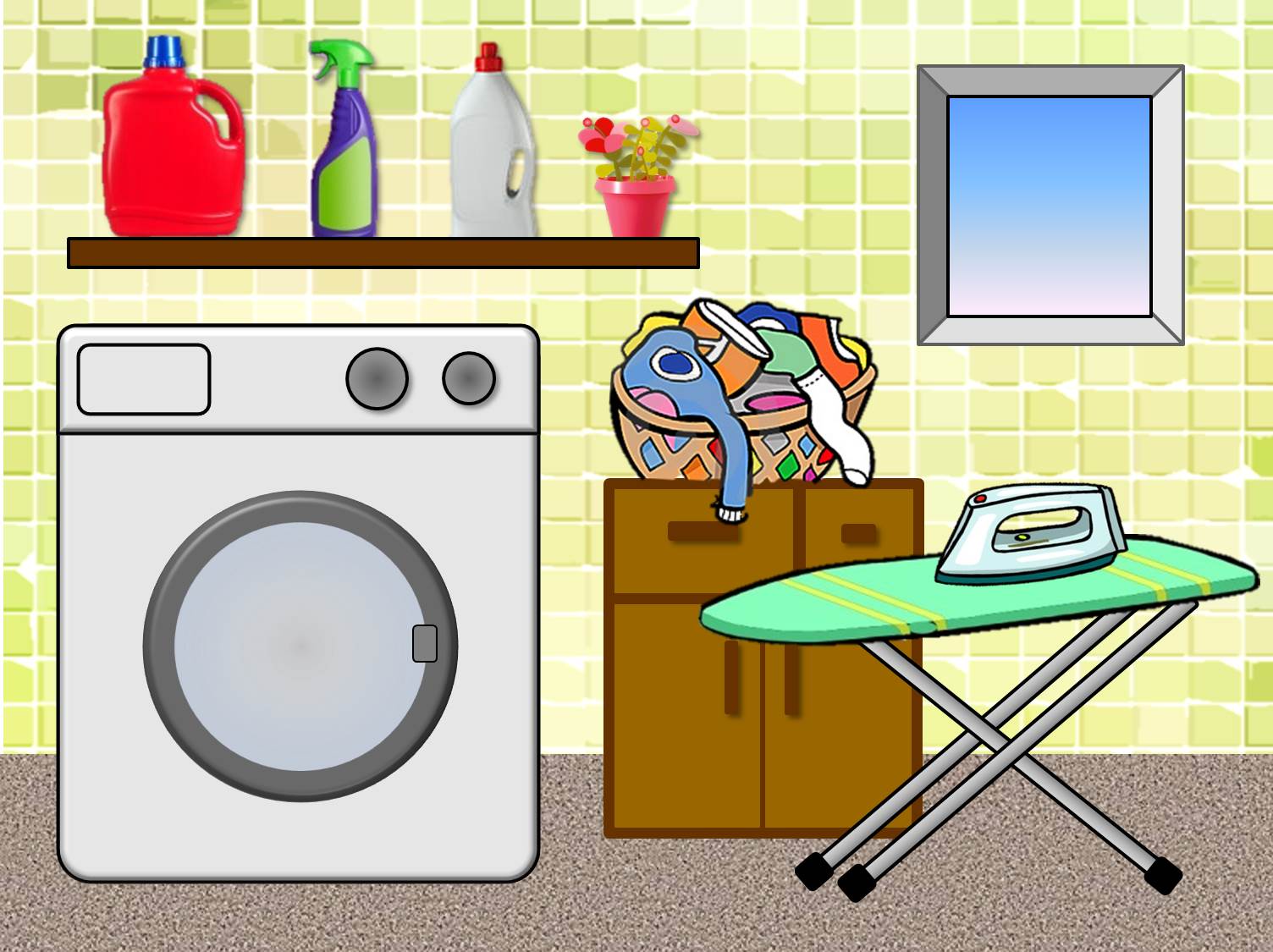 We wash and iron our clothes in the …
laundry room
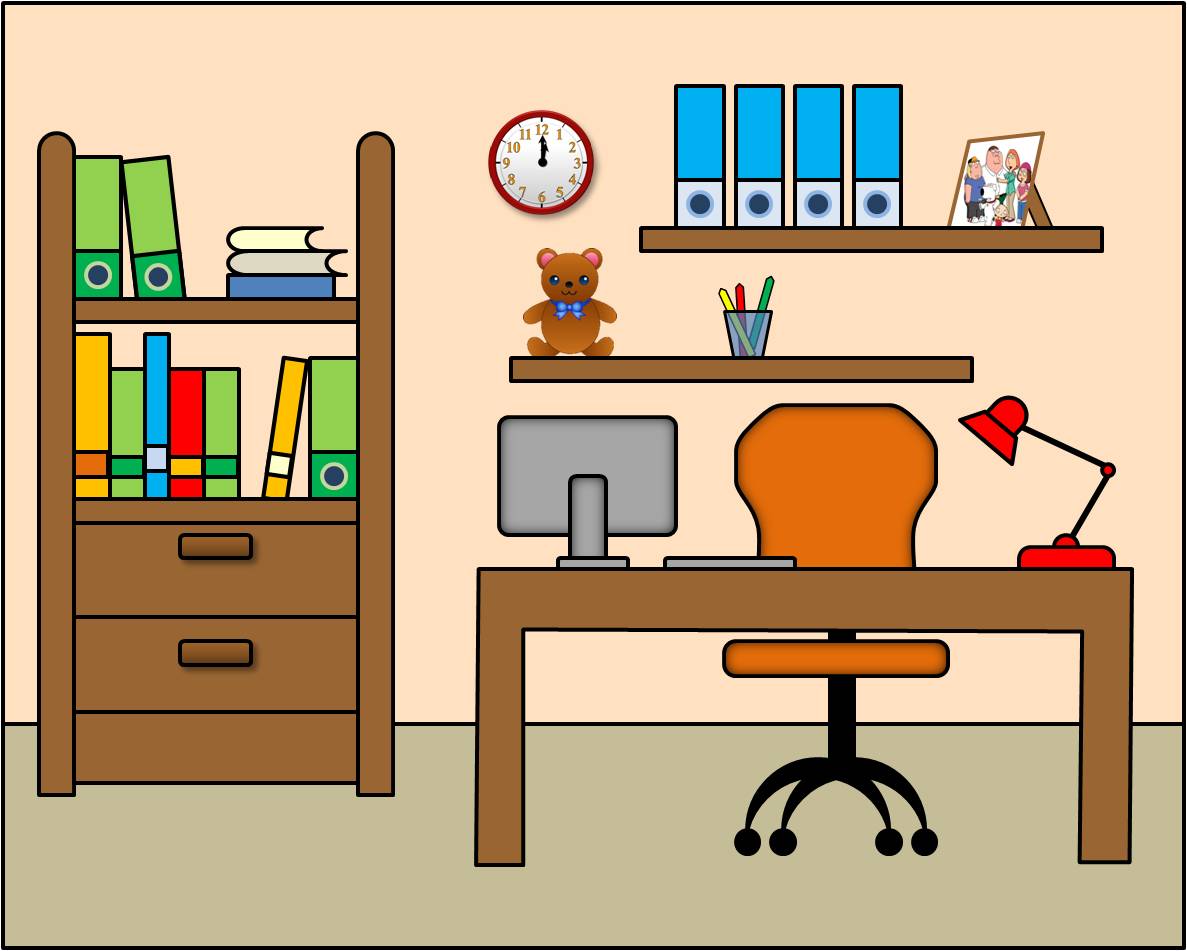 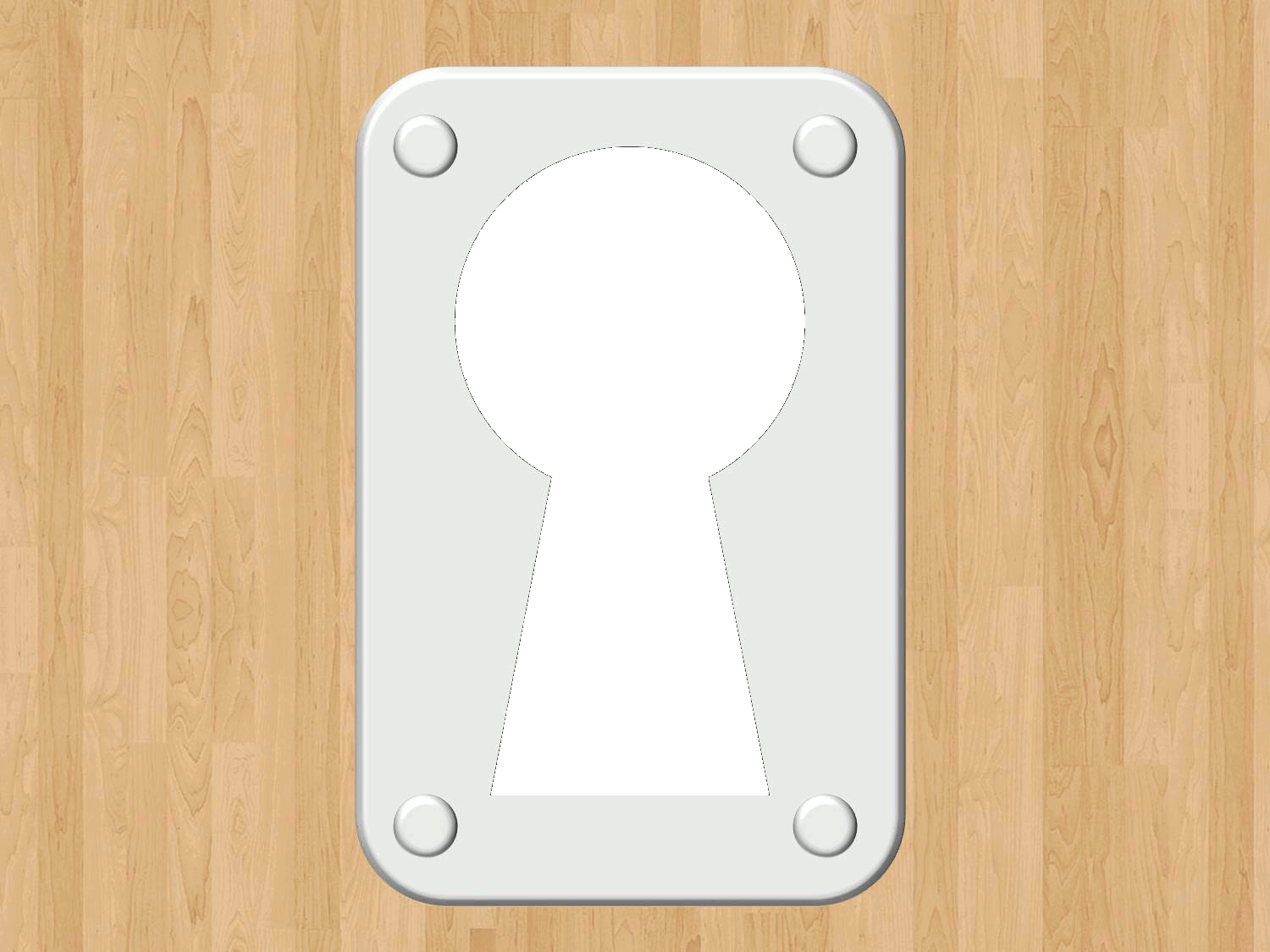 I do my homework in the …
study room
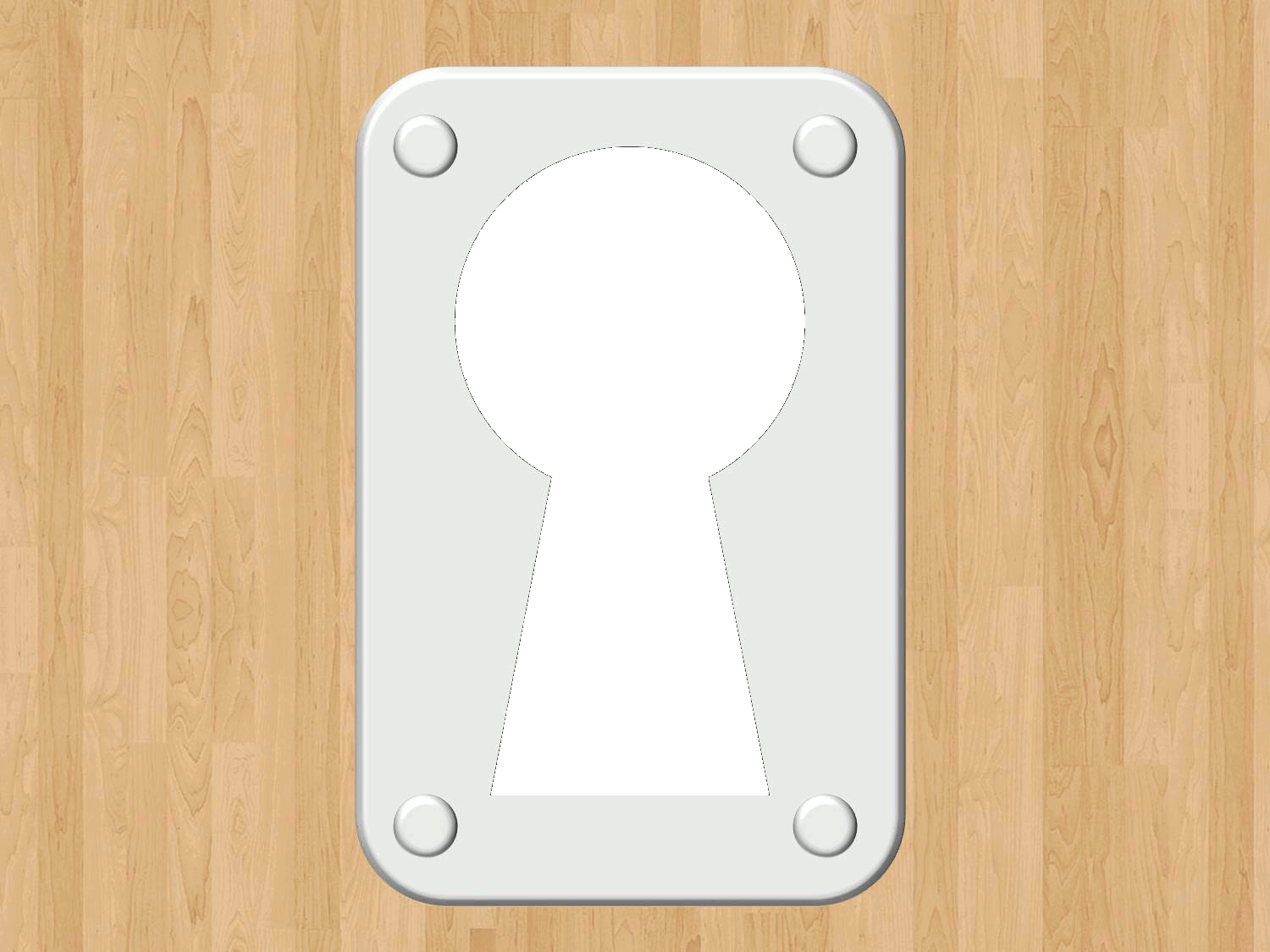 I play with my dog in the …
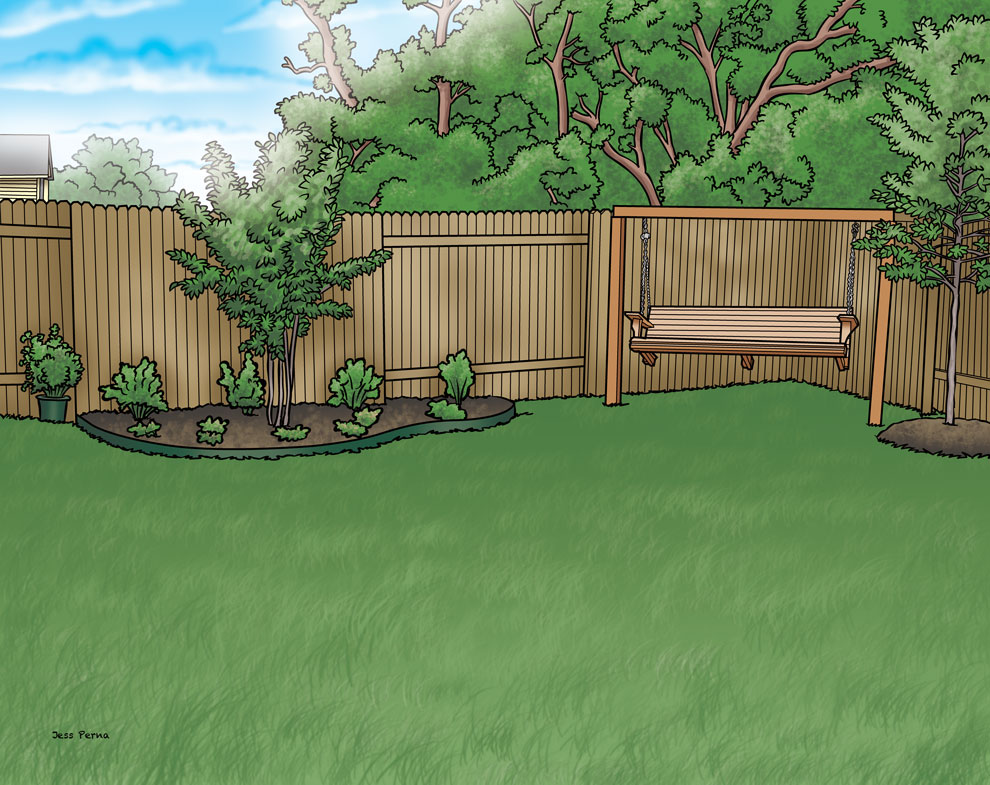 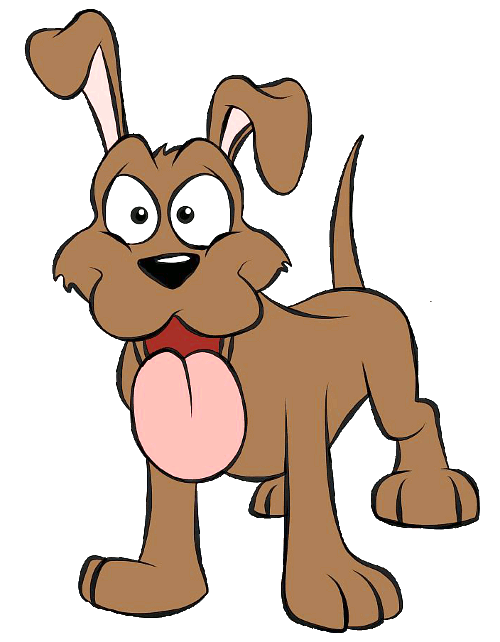 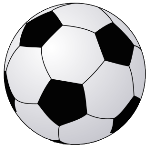 backyard
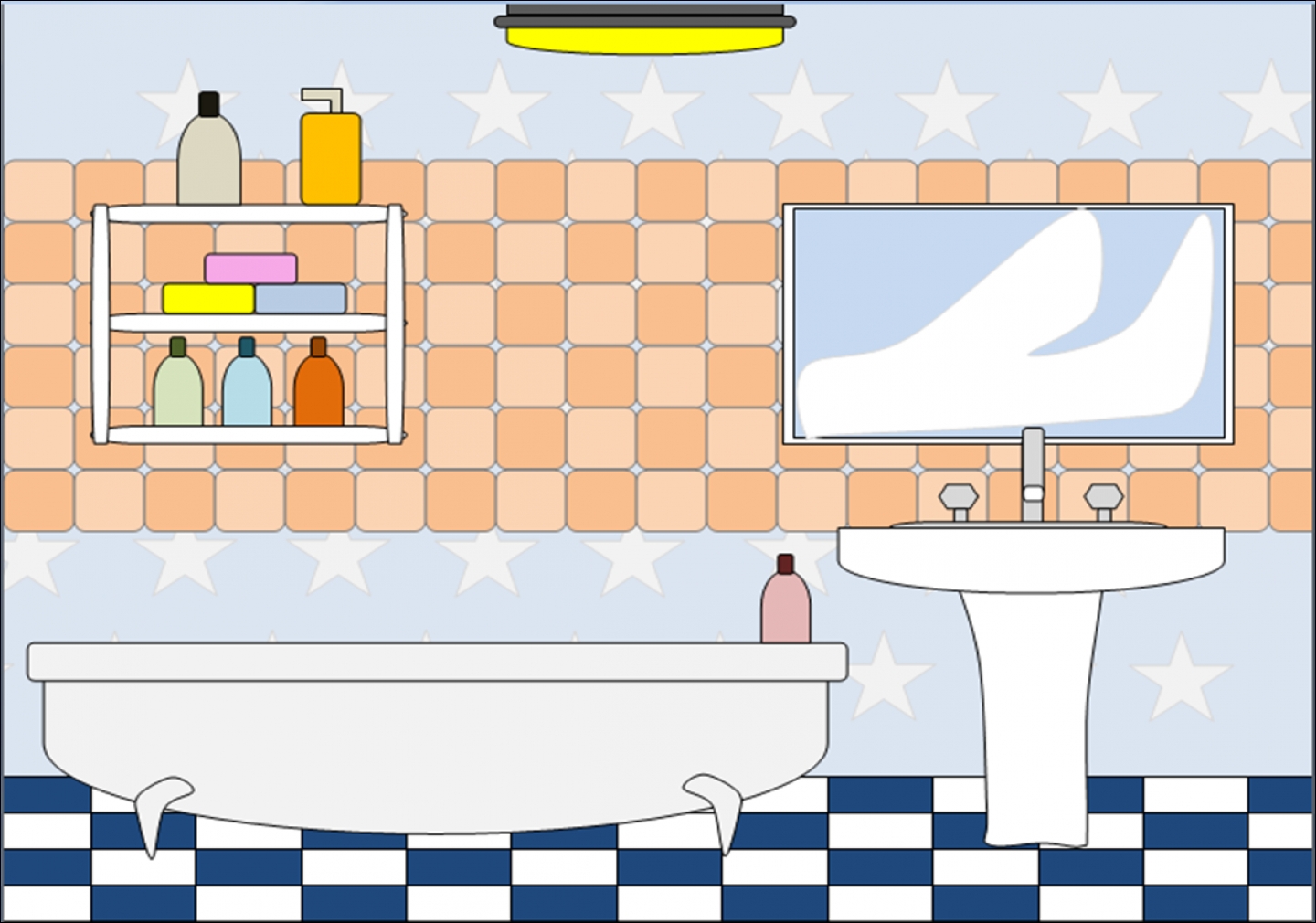 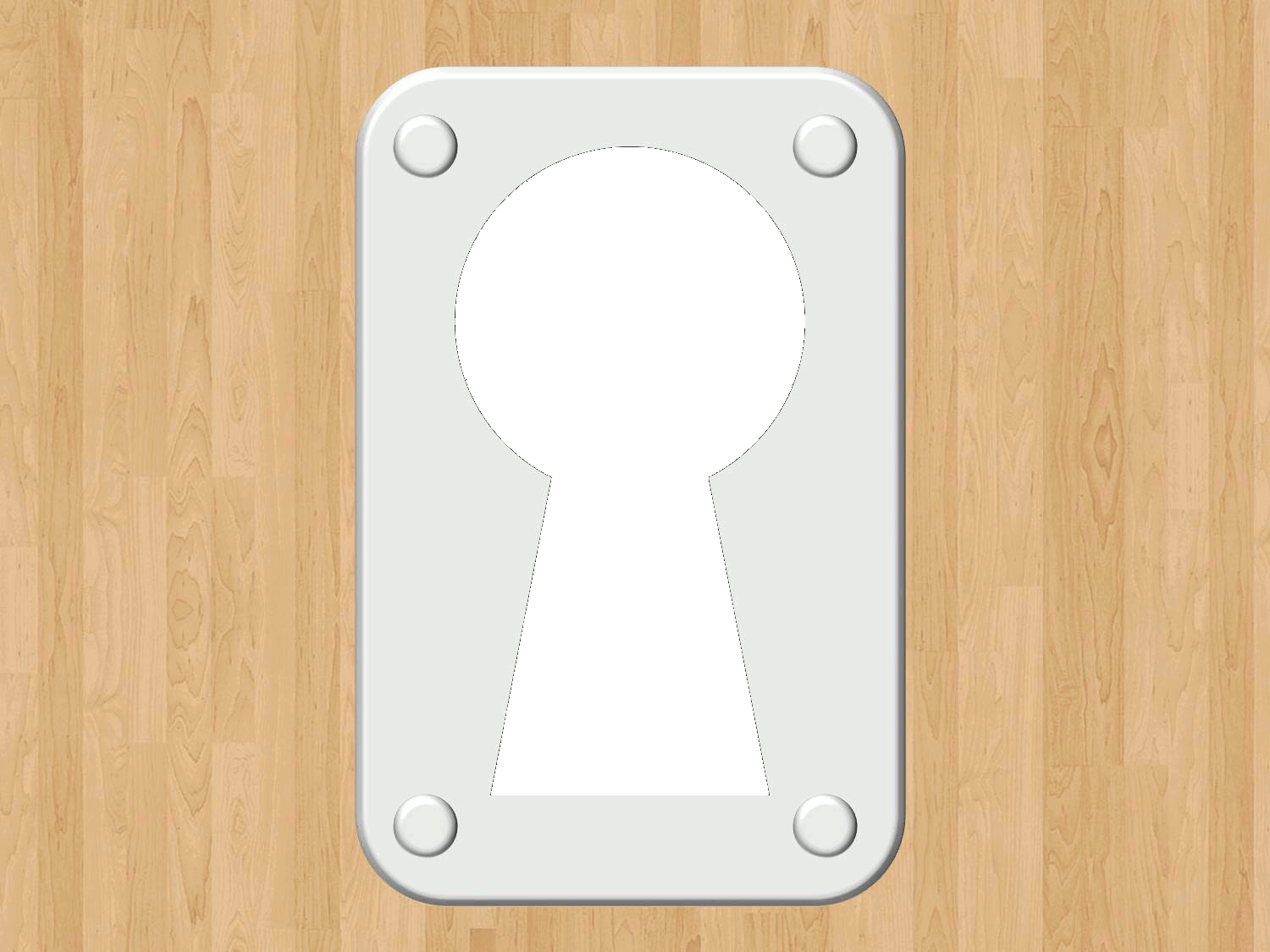 I wash my hands and clean my teeth in the …
bathroom
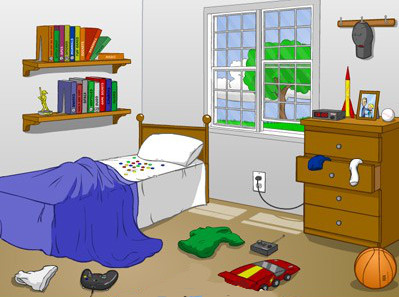 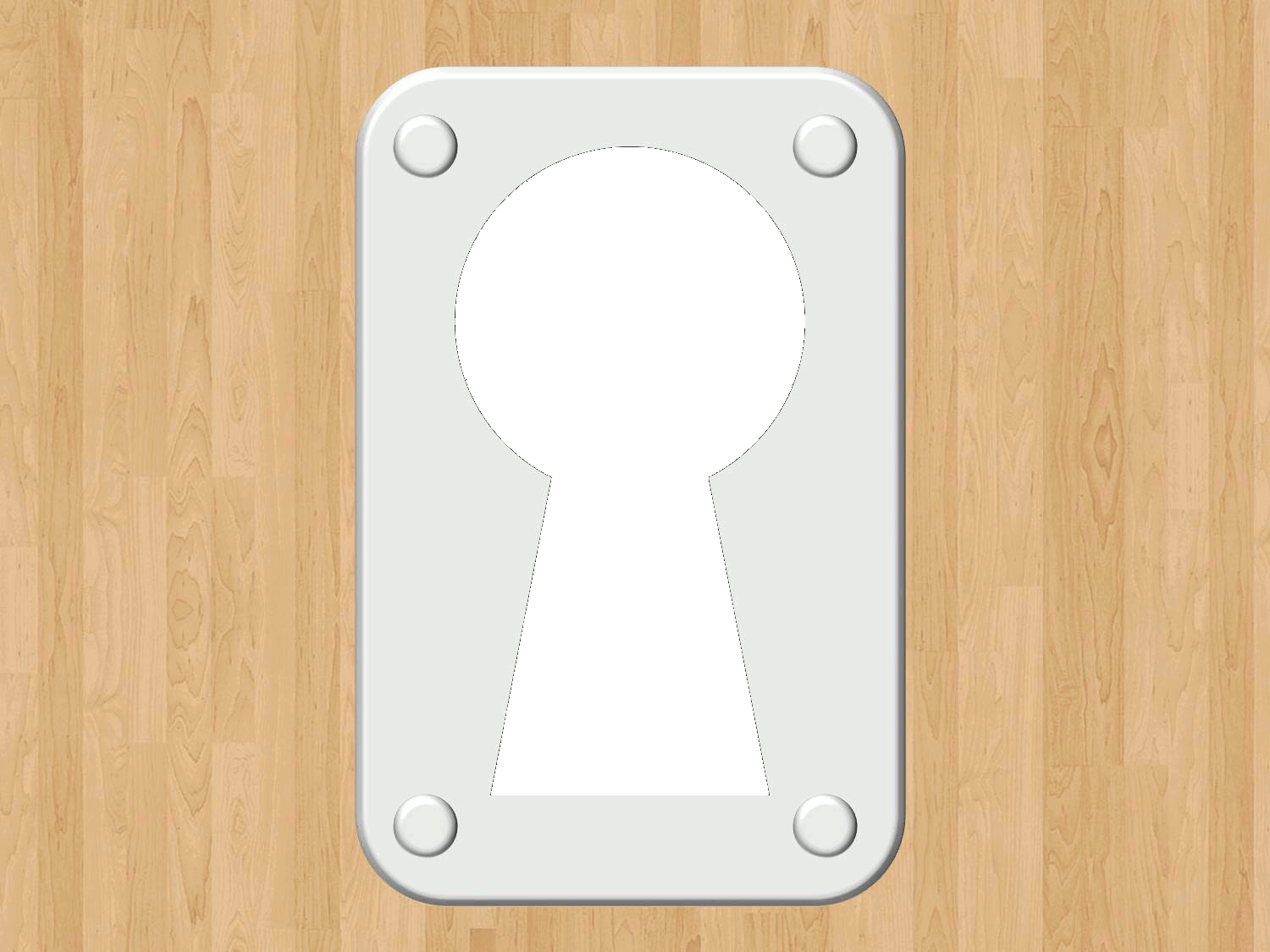 I sleep and get dressed in my …
bedroom
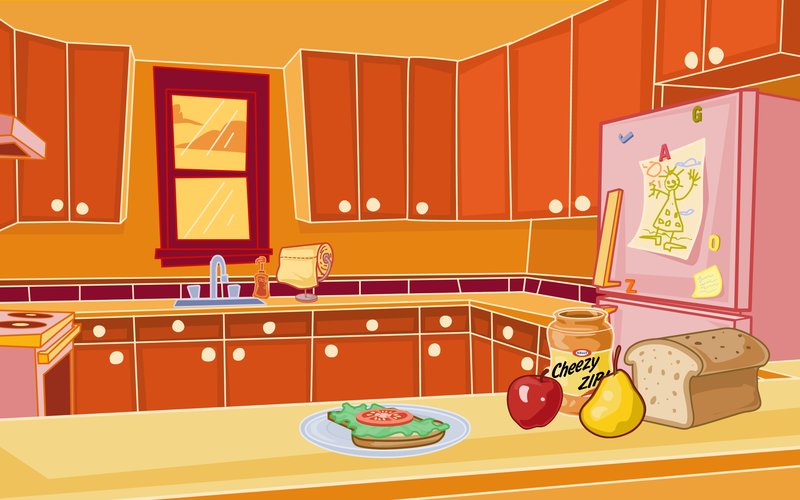 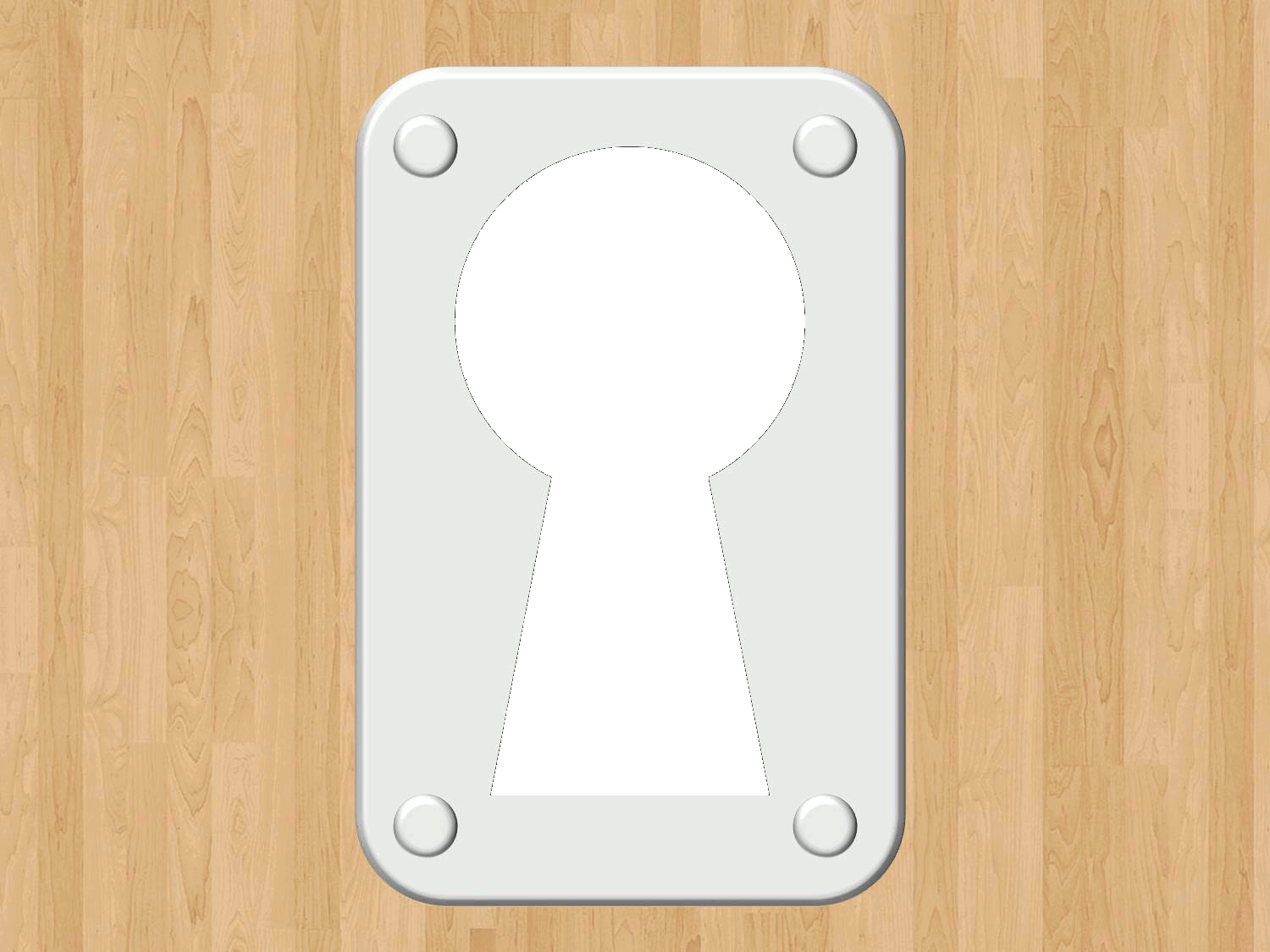 My parents cook the meals in the …
kitchen
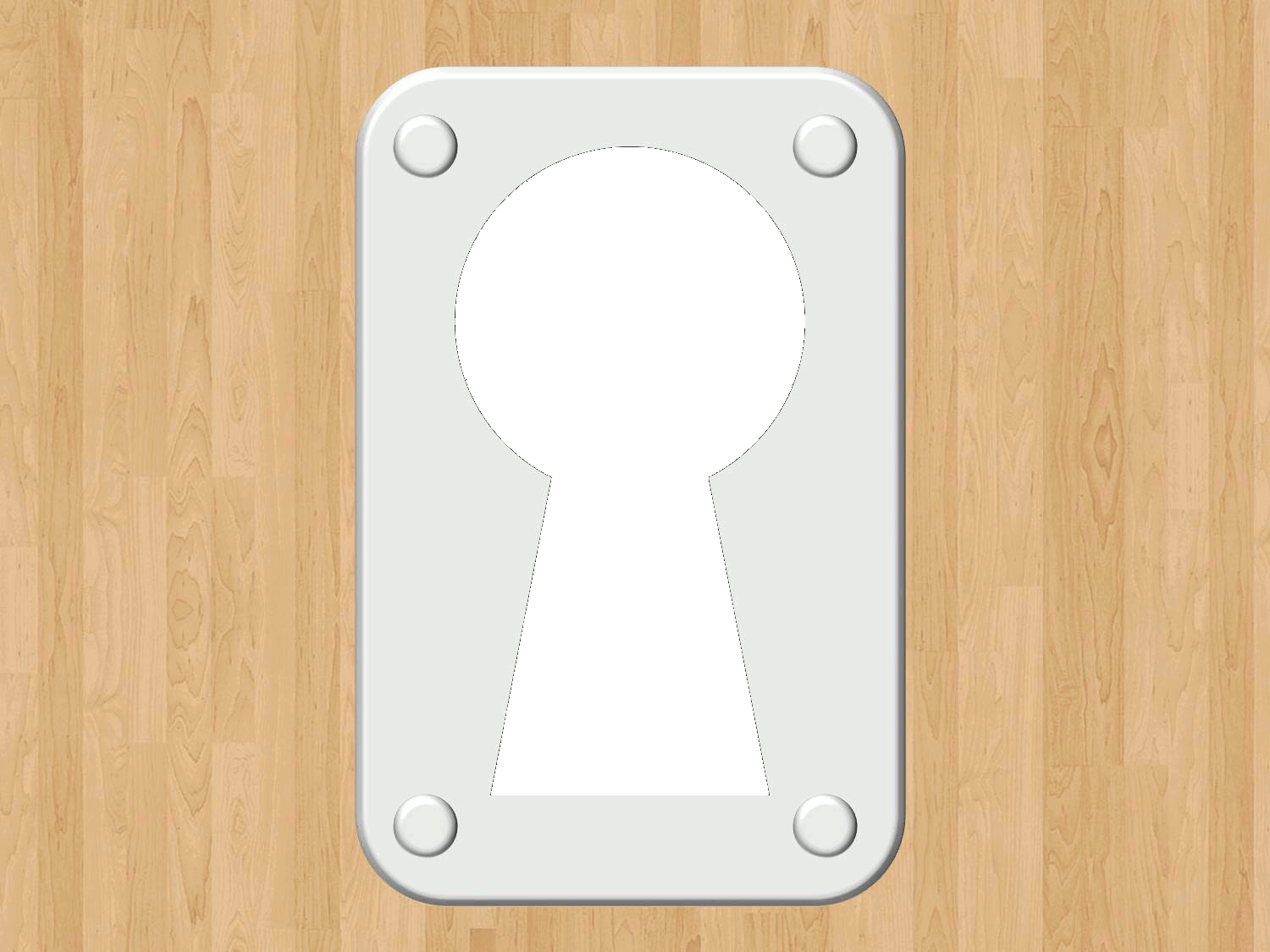 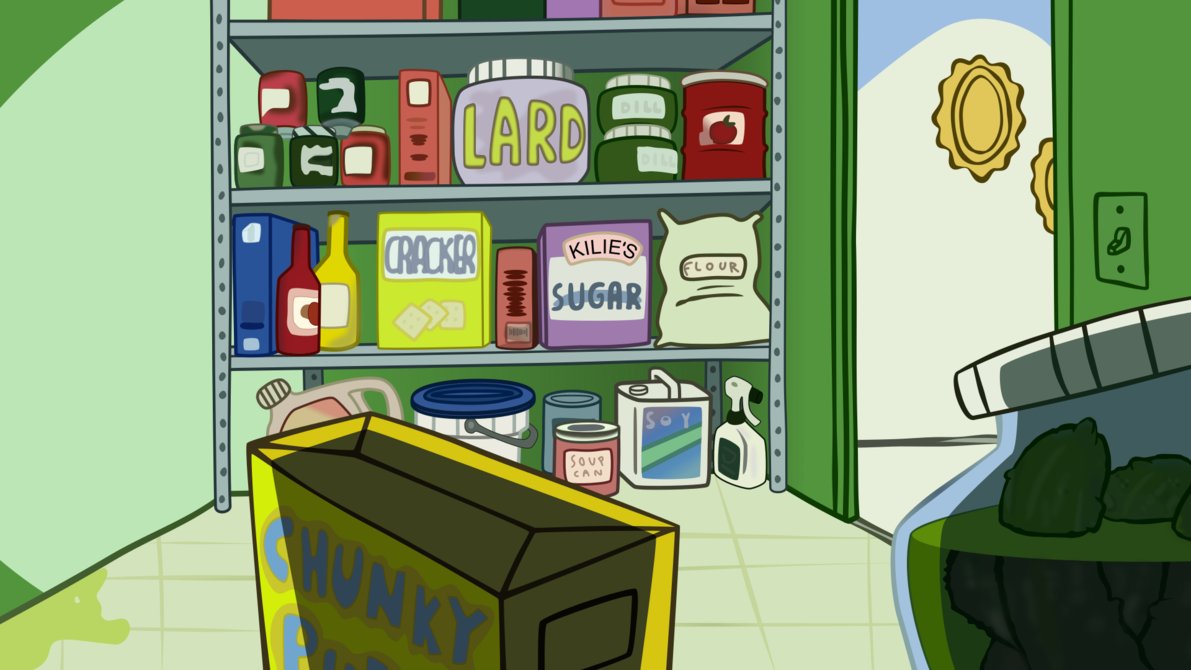 We keep food and other things in the …
pantry
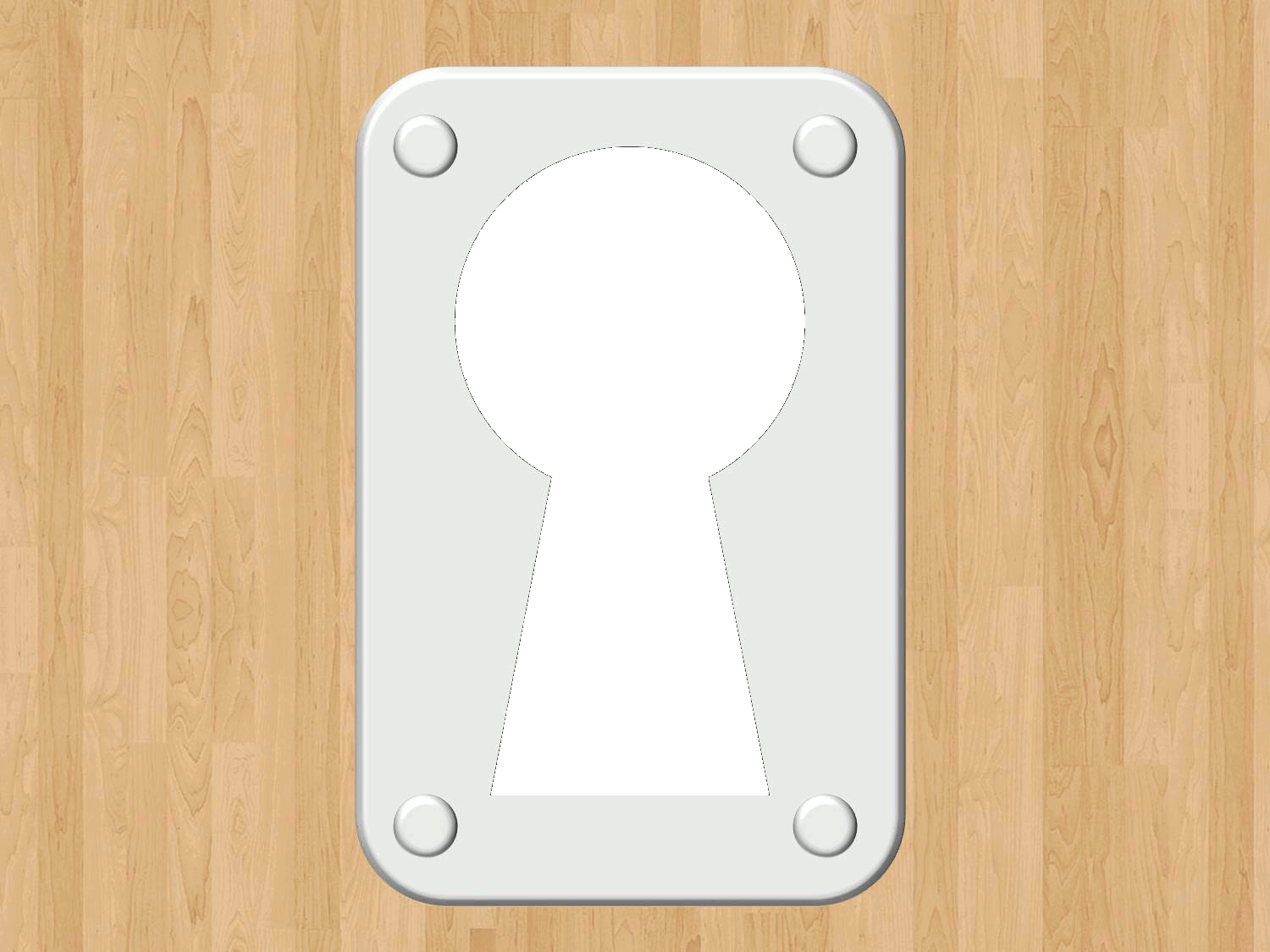 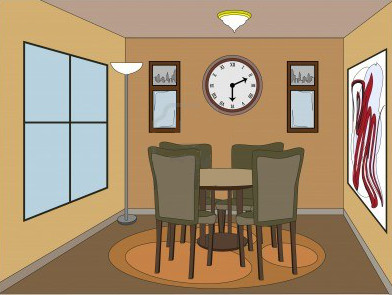 We have dinner in the …
dining room
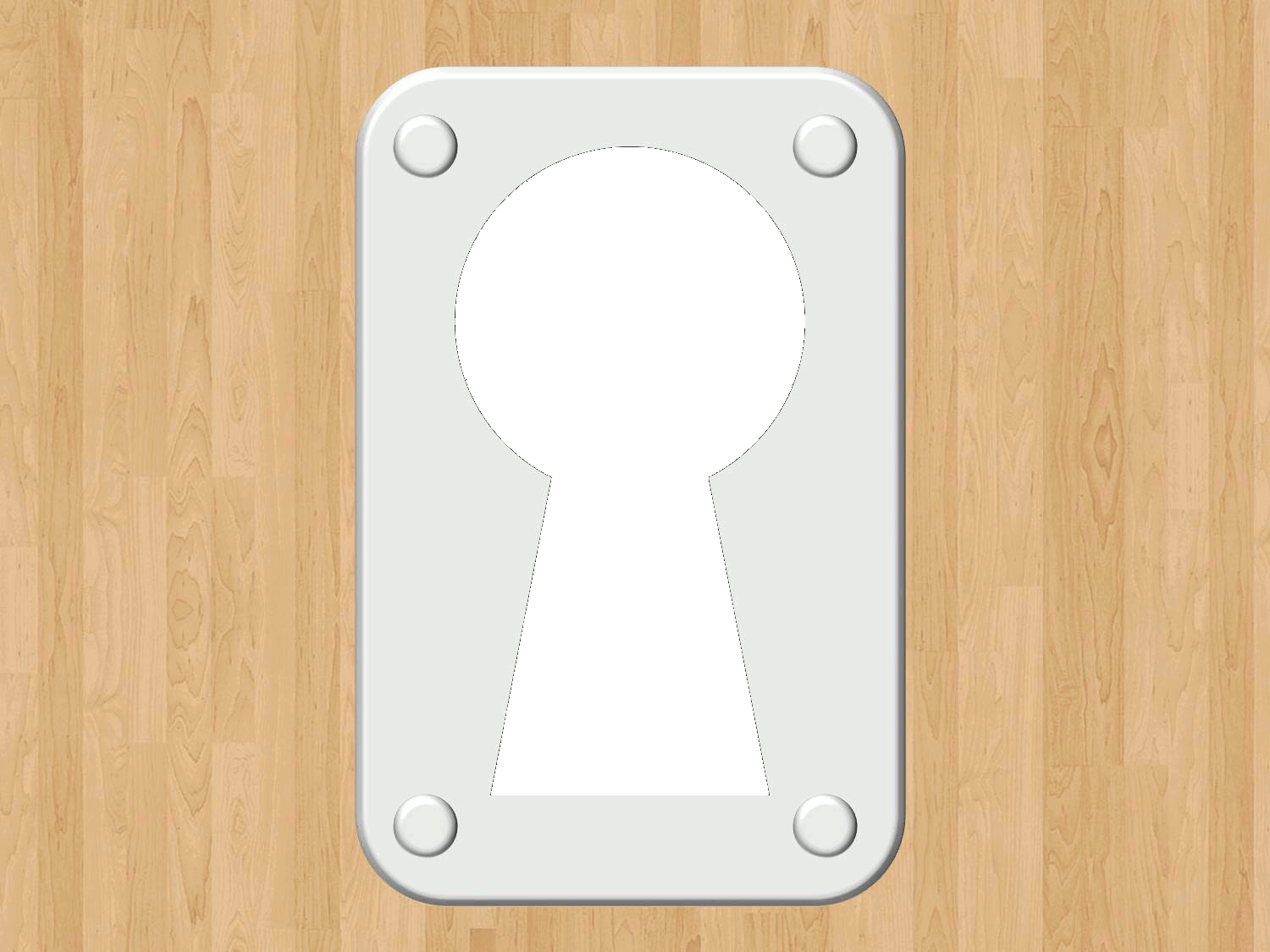 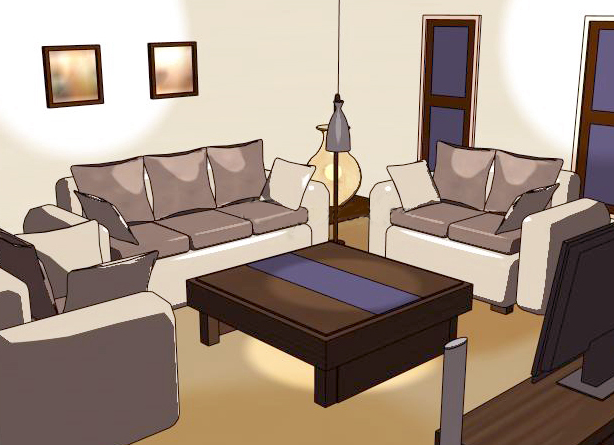 I watch TV with my family in the …
living room
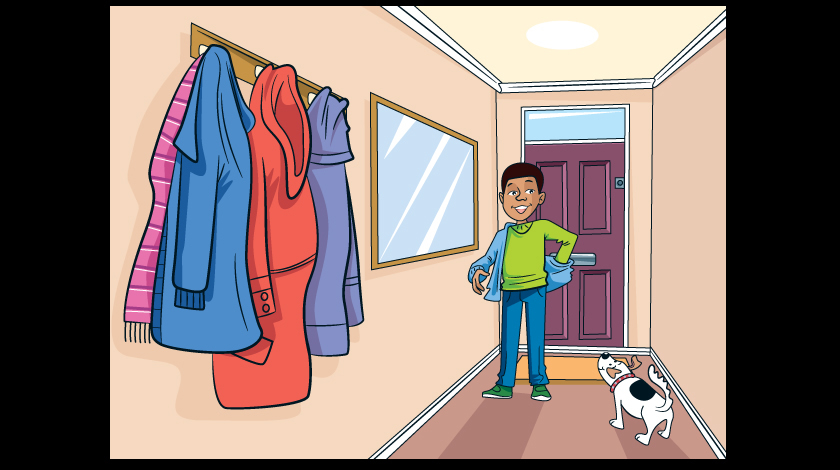 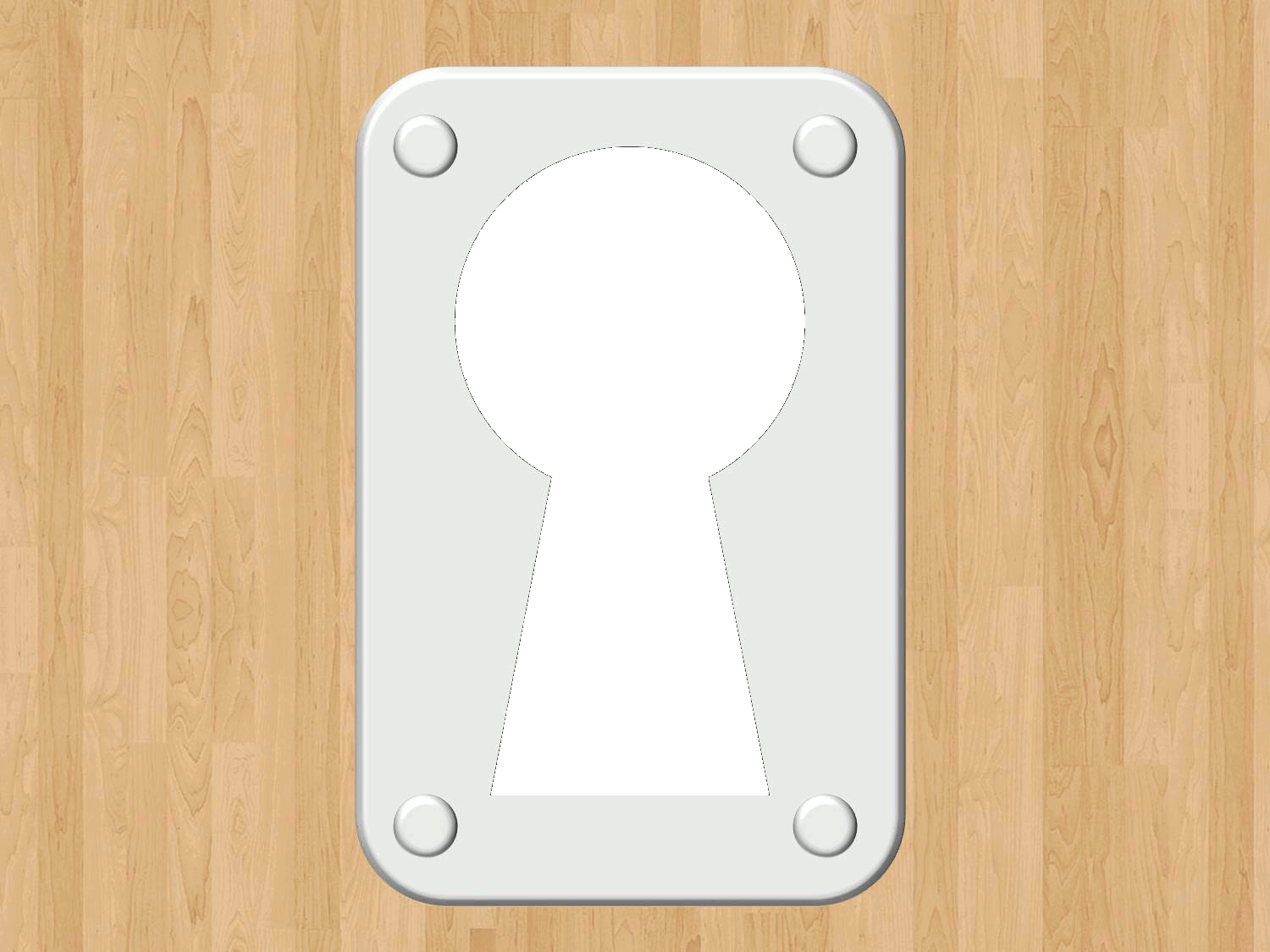 I take out my coat and clean my shoes when I arrive home in the…
hallway
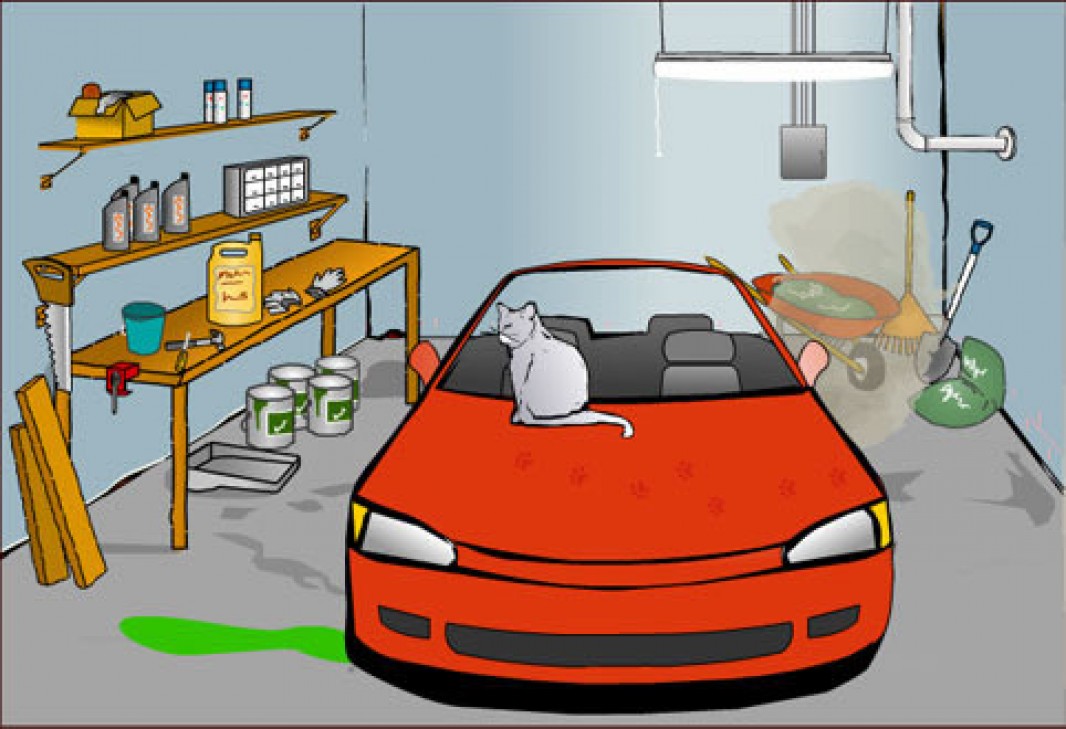 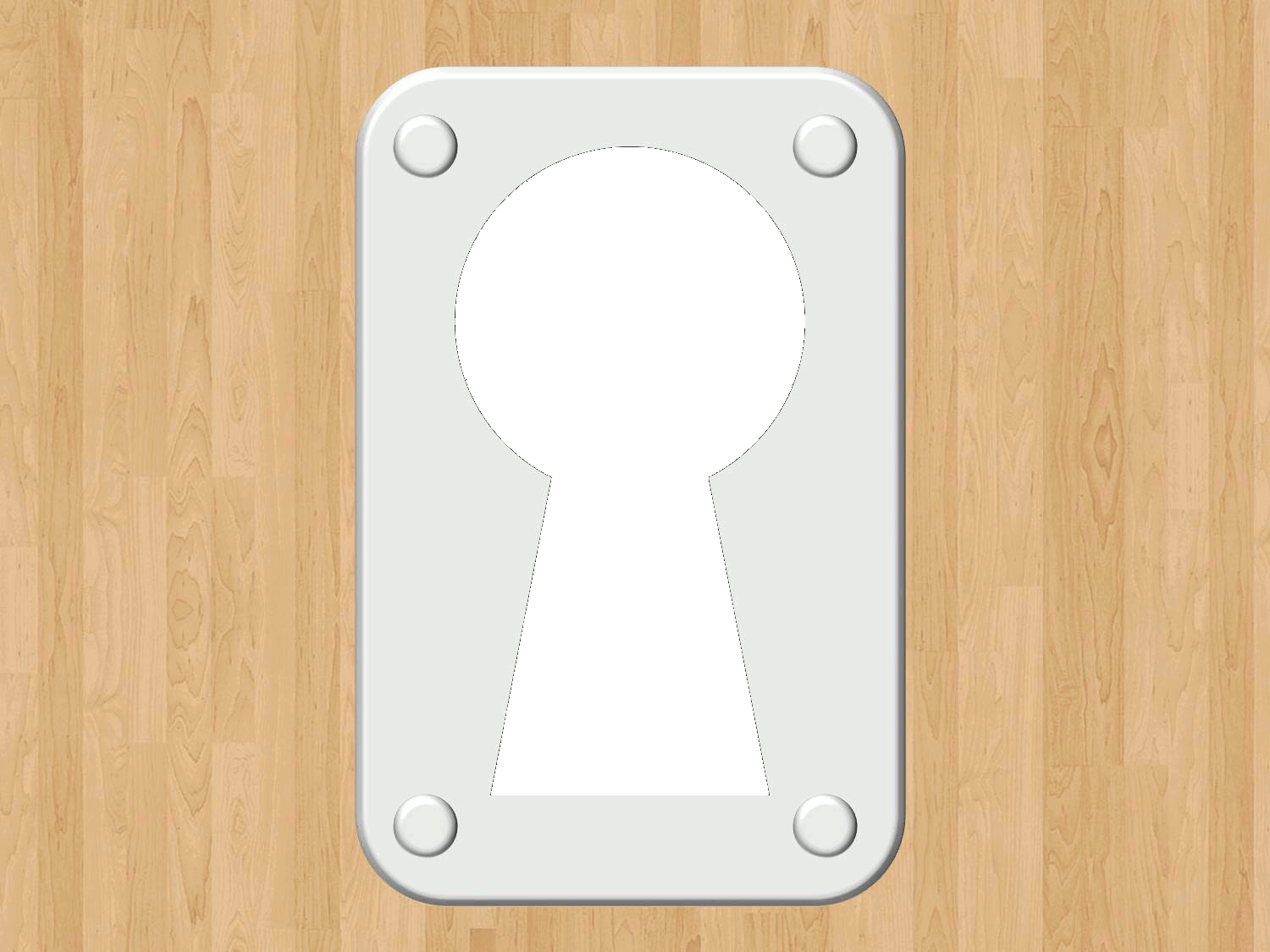 My parents keep the car in the …
garage
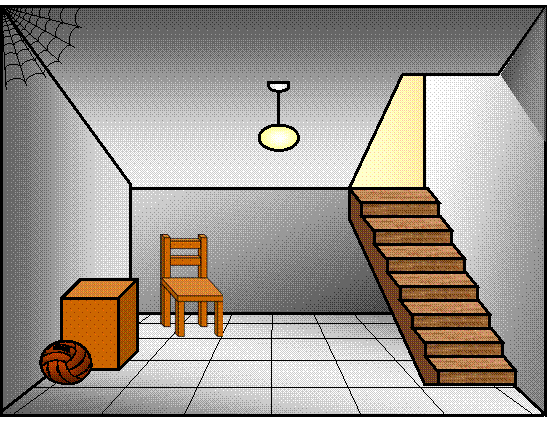 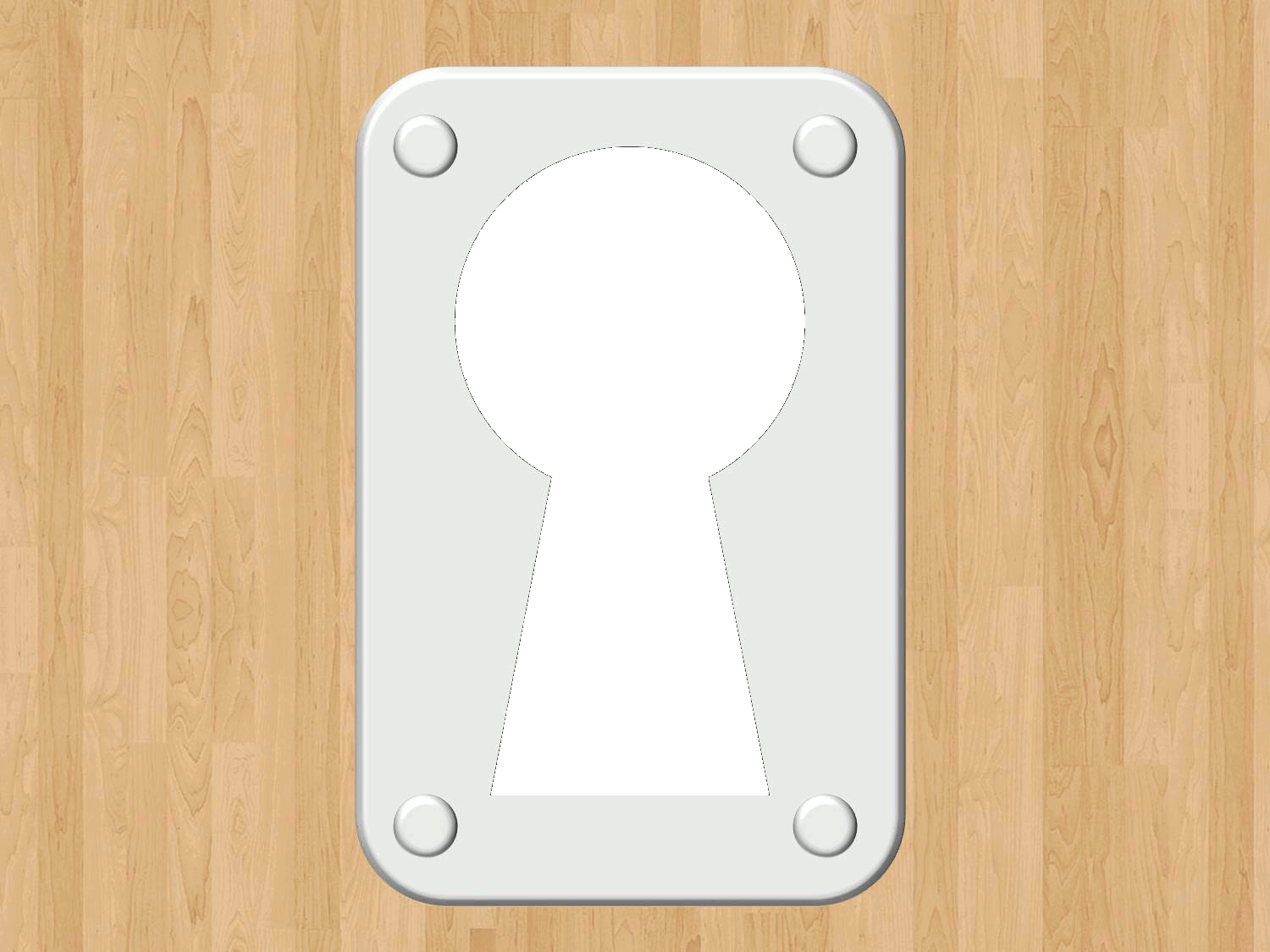 This room is under the ground floor.
basement
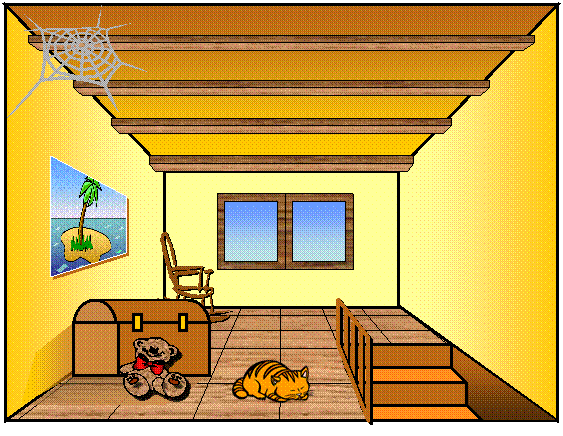 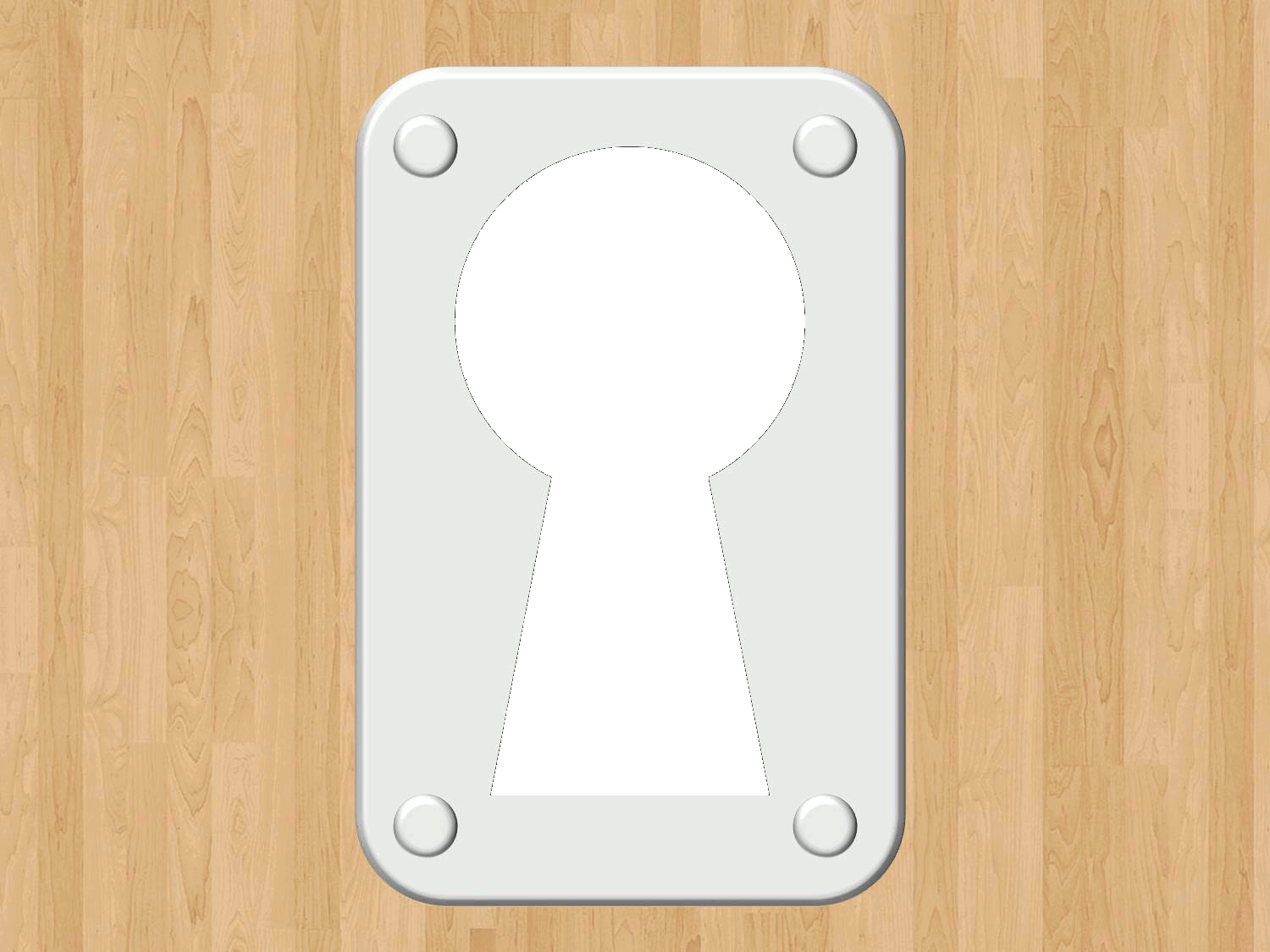 This room is under the roof of my house.
attic